Gastrulation
During the 3rd week, the _____________________________________becomes a _

The primary germ layers are ectoderm, mesoderm, and endoderm
Primary Germ Layers
Serve as primitive tissues from which all body organs will derive
 	
forms structures of the nervous system and skin epidermis
 
forms epithelial linings of the digestive, respiratory, and urogenital systems
 
forms all other tissues
Endoderm and ectoderm are securely joined and are considered epithelia
Effects of Pregnancy
________________________________________ develops a purplish hue

Breasts enlarge and their _

The uterus expands, occupying most of the abdominal cavity
Effects of Pregnancy
______________________________ is common due to the change of the body’s center of gravity

______________________________ causes pelvic ligaments and the pubic symphysis to relax

Typical weight gain is about 29 pounds
Effects of Pregnancy: Metabolic Changes
The placenta secretes human placental lactogen (hPL),
stimulates the _
promotes growth of the fetus and exerts a maternal glucose-sparing effect

Human chorionic thyrotropin (hCT) _

Parathyroid hormone levels are high, ensuring a _
Effects of Pregnancy: Physiological Changes
GI tract 
morning sickness occurs due _
Urinary system 
_______________________________________________ to handle the additional fetal wastes
Respiratory system 
 
Dyspnea (difficult breathing) may develop late in pregnancy
Effects of Pregnancy: Physiological Changes
Cardiovascular system 

 25-40%

Venous pressure from lower limbs is impaired, resulting in _
Parturition: Initiation of Labor
Estrogen reaches a peak during the last weeks of pregnancy causing _

Weak Braxton Hicks contractions may take place

As birth nears, _______________________________________ cause uterine contractions

Emotional and physical stress: 
Activates the hypothalamus 
Sets up a ________________________________________ mechanism, releasing more oxytocin
Parturition: Initiation of Labor
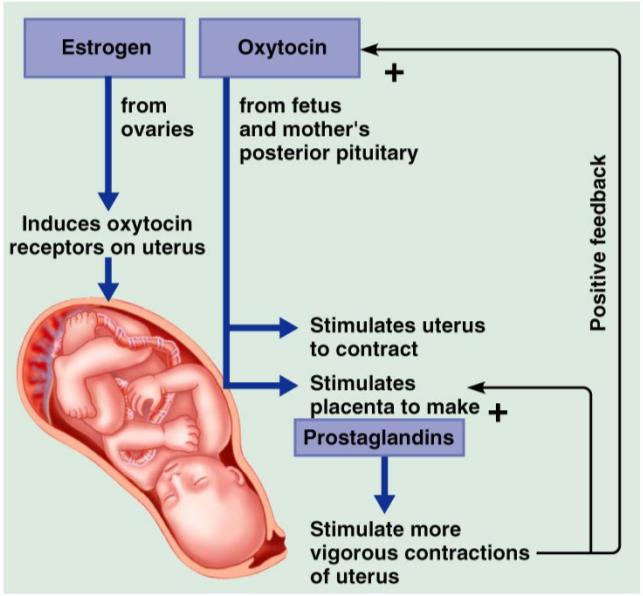 Stages of Labor: Dilation Stage
From the onset of labor ________________________________________(10 cm)

Initial contractions are 15–30 minutes apart and 10–30 seconds in duration

The cervix _

The __________________________________________, releasing amniotic fluid (breaking of the water)

____________________________________________ occurs as the infant’s head enters the true pelvis
Stages of Labor: Dilation Stage
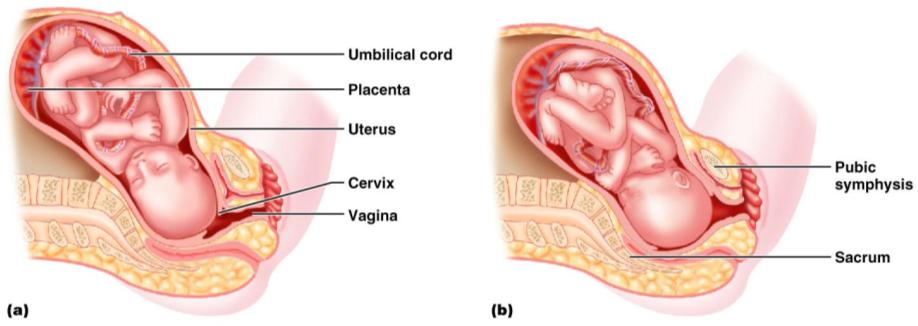 Stages of Labor: Expulsion Stage
From full dilation to _

Strong contractions occur every _

The _________________________________ increases in labor without local anesthesia

_____________________________________ occurs when the largest dimension of the head is distending the vulva
Stages of Labor: Expulsion Stage
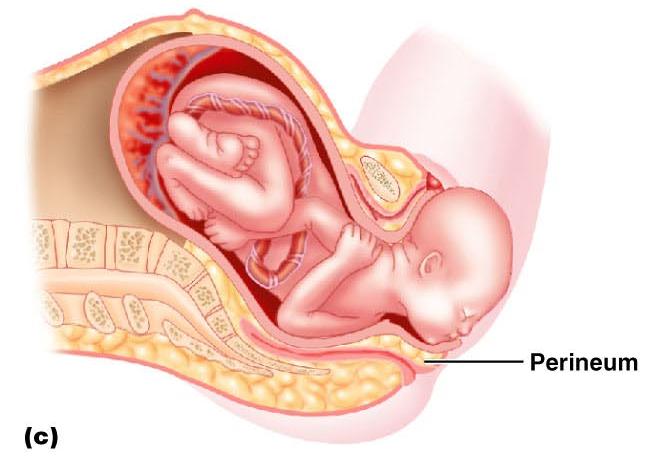 Stages of Labor: Expulsion Stage
The delivery of the placenta is accomplished _

Afterbirth
the placenta and its attached fetal membranes

All placenta fragments must be removed to prevent _
Stages of Labor: Expulsion Stage
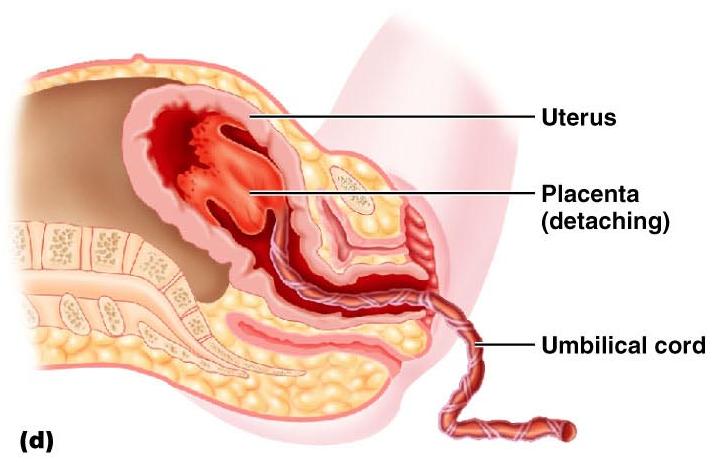 Extrauterine Life
At 1-5 minutes after birth, the infant’s physical status is assessed based on five signs:  
 

Each observation is given a score of _

Apgar score 
the total score of the above assessments
 
Lower scores reveal problems
Occlusion of Fetal Blood Vessels
______________________________________________ constrict and become _
Fates of fetal vessels
Proximal umbilical arteries become _____________________________________________ and distal parts become the _
The umbilical vein becomes the _
The ductus venosus becomes the _
The __________________________________________ becomes the fossa ovalis
The ductus arteriosus becomes the ligamentum arteriosum
Transitional Period
Unstable period lasting 6-8 hours after birth

The __________________________________ the baby is alert and active

Heart rate increases (120-160 beats/min.)

 

Temperature _
Transitional Period
Activity then __________________________  and the infant sleeps about _

A second active stage follows in which the baby _

After this, the infant sleeps, with waking periods occurring every 3-4 hours
Lactation
The production of milk by the _

Estrogens, progesterone, and lactogen stimulate the hypothalamus to release _

The _________________________________ responds by releasing _
Lactation
Solution rich in vitamin A, protein, minerals, and IgA antibodies 

Is released the _

Is followed by _____________________________ production
Lactation and Milk Let-down Reflex
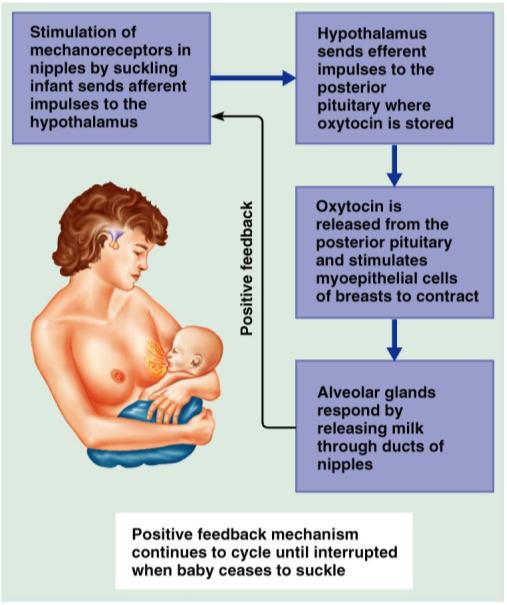 After birth, milk production is _
Figure 28.18
Breast Milk
Advantages of breast milk for the infant
Fats and iron are _
Its amino acids are metabolized _______________________________________________ than those of cow’s milk
Beneficial chemicals are present – __________________, other immunoglobulins, complement, lysozyme, ___________________________________________, and lactoperoxidase
Interleukins and prostaglandins are present, which prevent overzealous inflammatory responses
Its ______________________________________________ help cleanse the bowels of meconium